MMAT 5390: Mathematical Imaging
Lecture 10:
Image deblurring in the frequency domain:
Constrained Least Square Filtering
Prof. Ronald Lok Ming LuiDepartment of Mathematics, 
The Chinese University of Hong Kong
Image deblur model
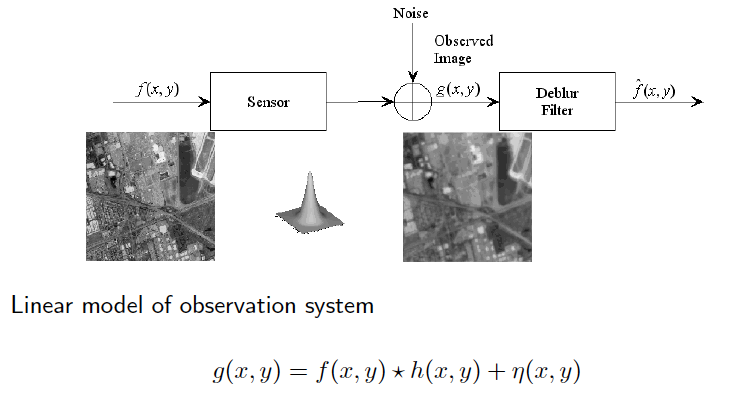 Different image deblurring algorithms
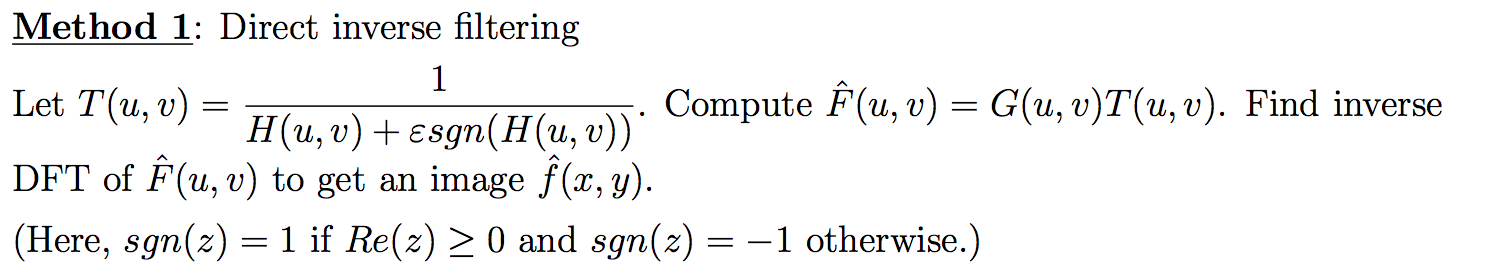 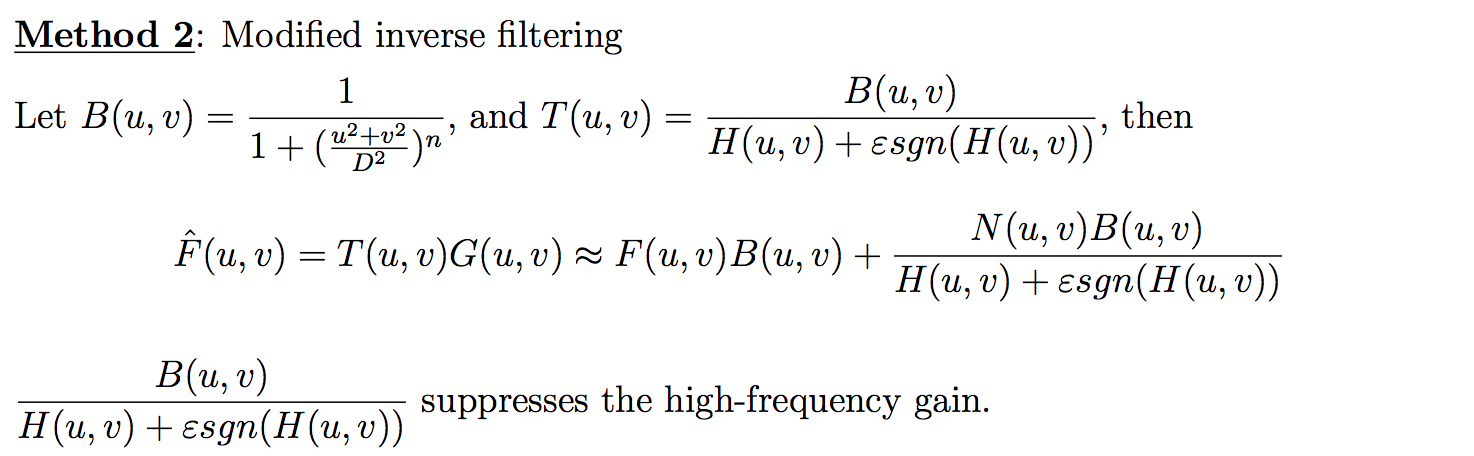 Different image deblurring algorithms
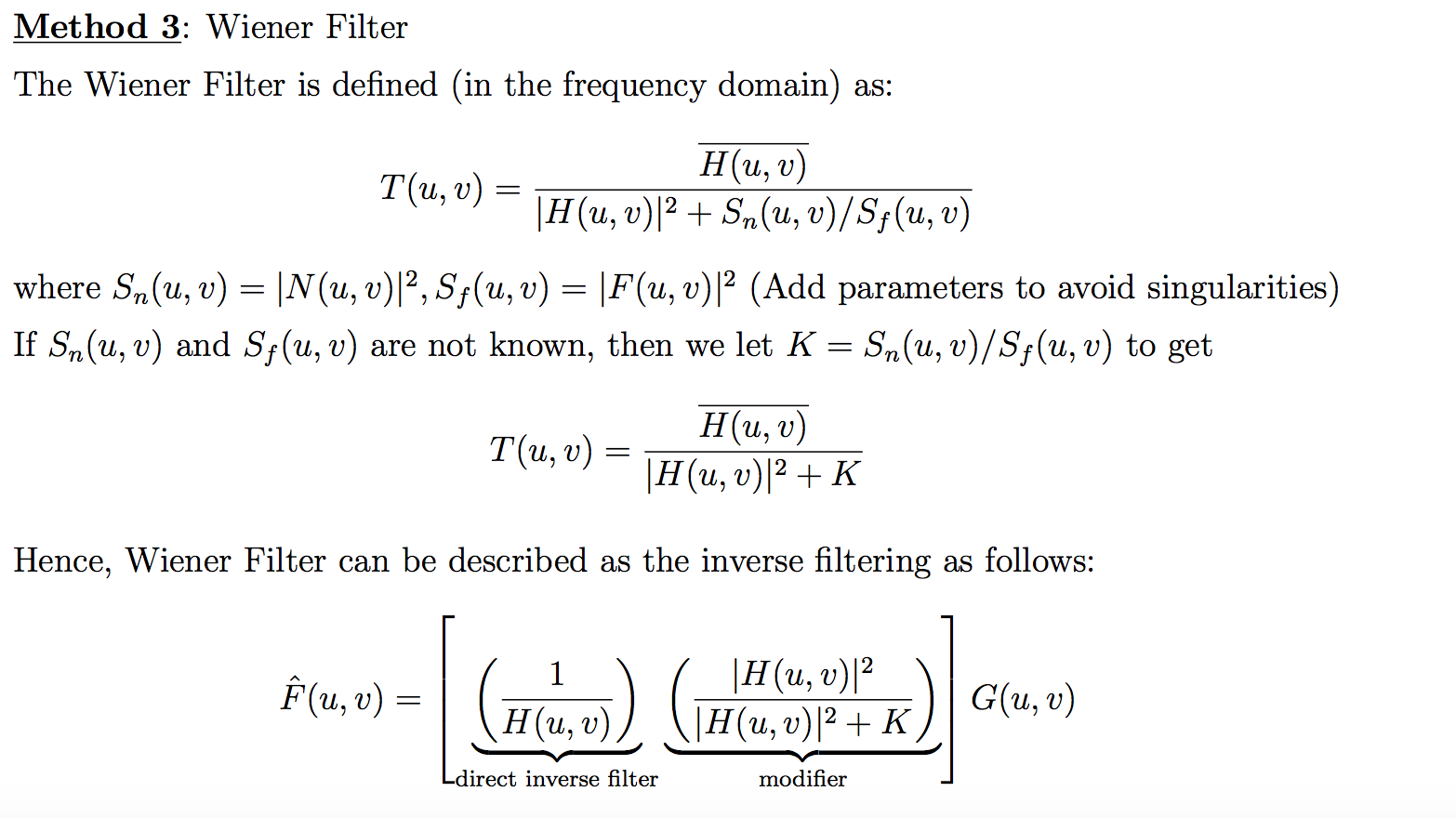 Image deblur model
Original image
Blurred image
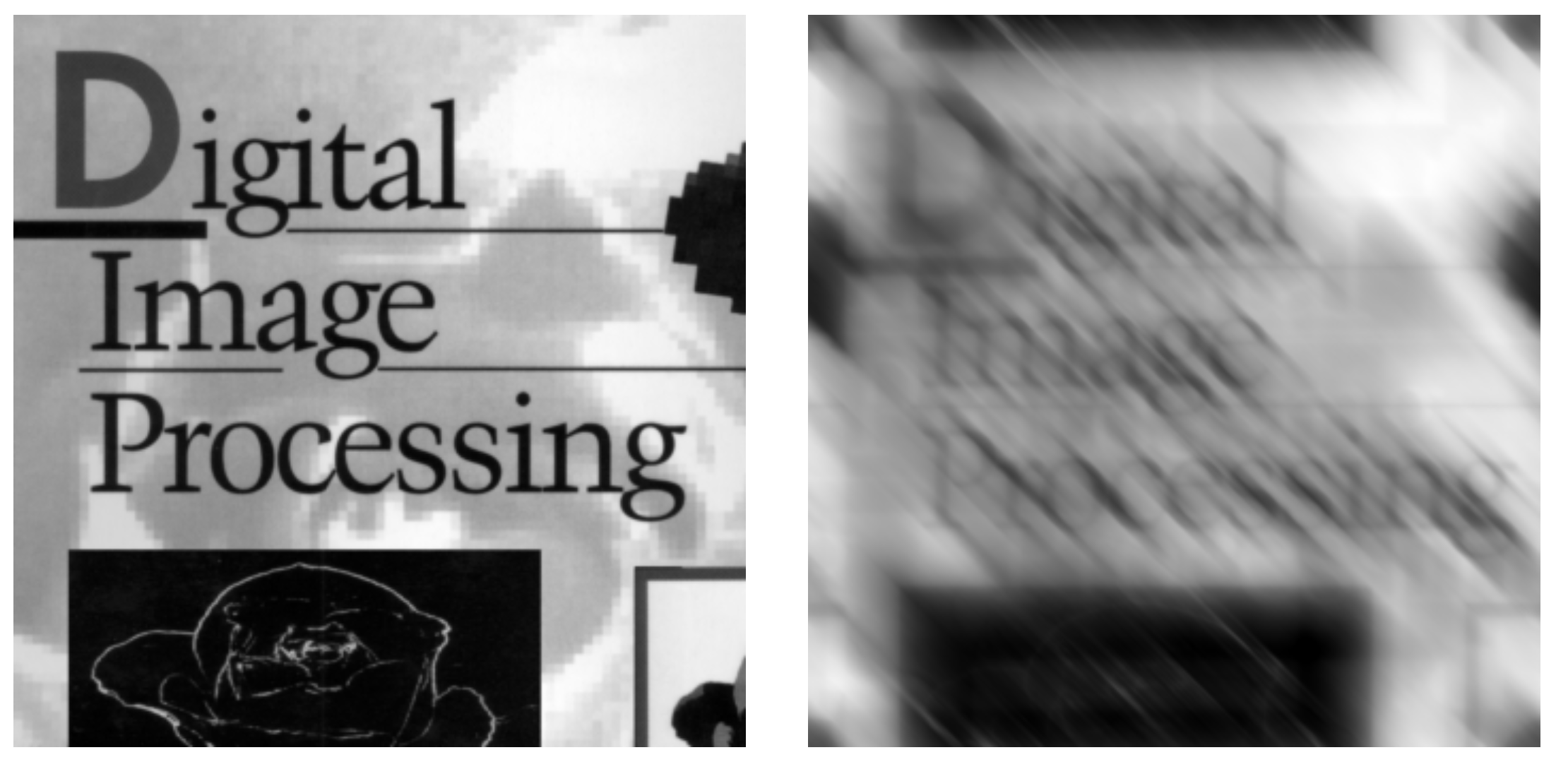 Wiener filter
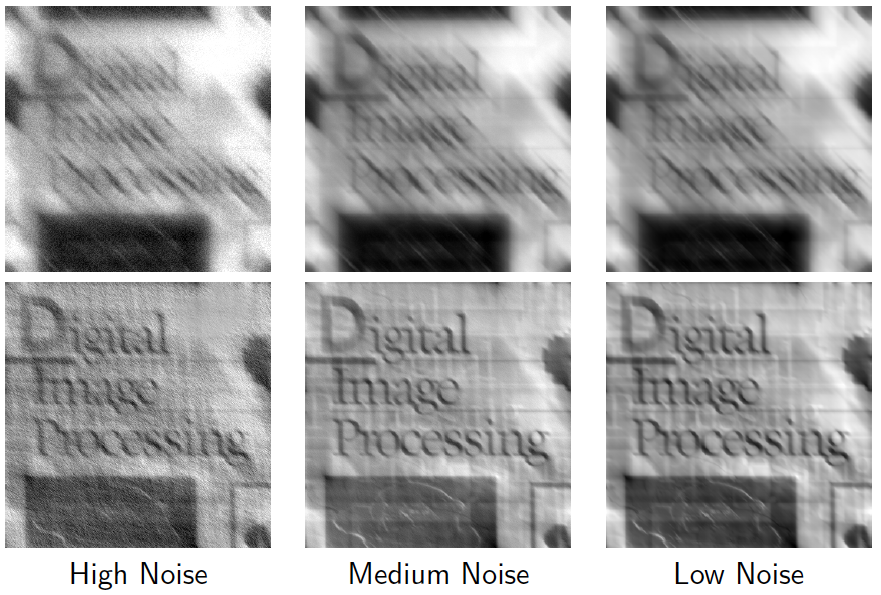 Deblurred image
Deblurred image
Deblurred image
Constrained least square filtering
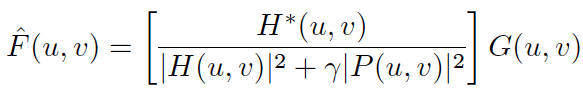 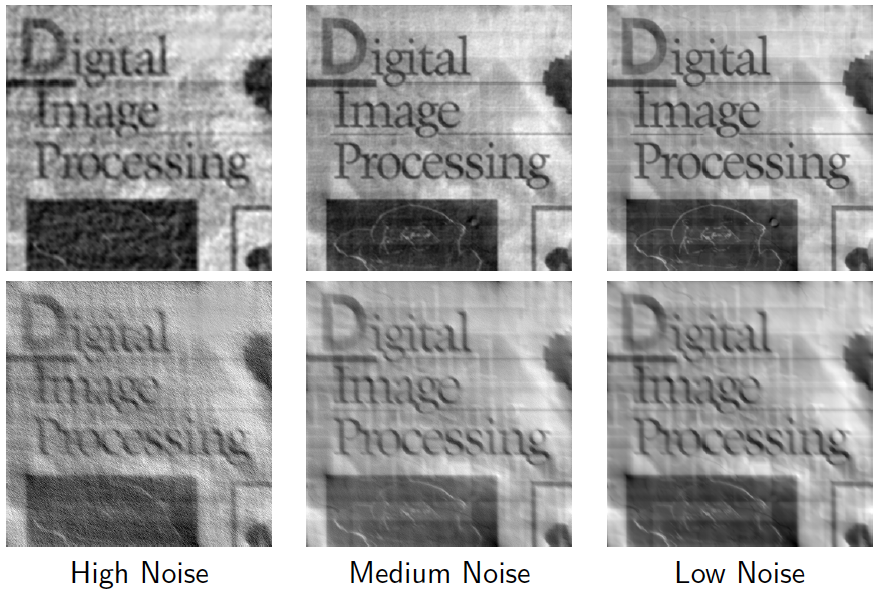 Constrained Least Square
Wiener filter
Constrained least square filtering
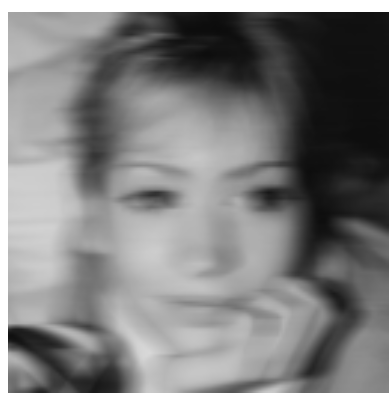 Blurry image without noise
Constrained least square filtering
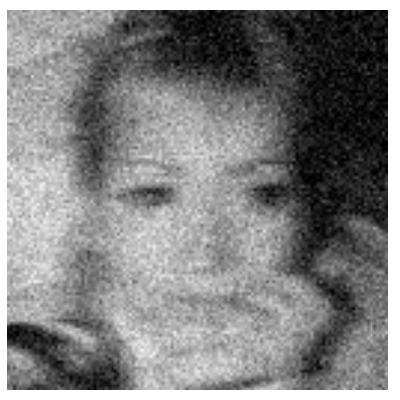 Blurry image without noise
Constrained least square filtering
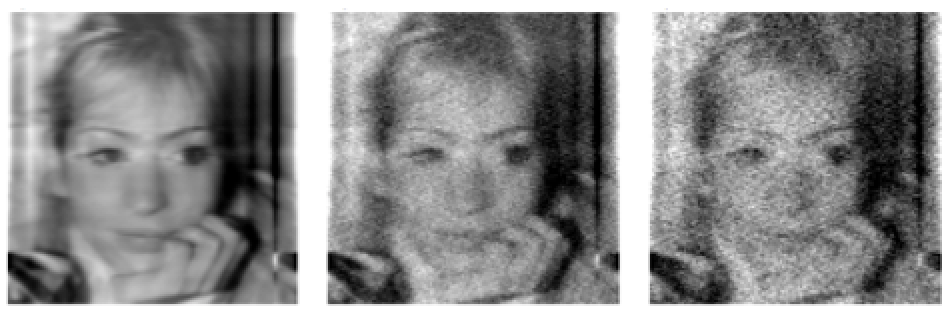 Blurry images
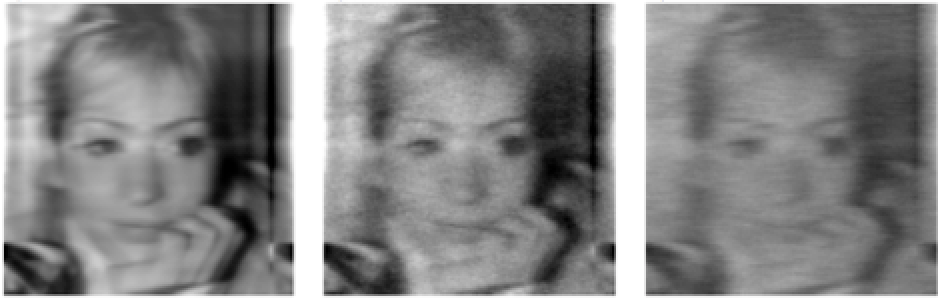 Deblurred images